POLLEC 2021 :
Comité d’Accompagnement
Biomasse (9, 10, 11)
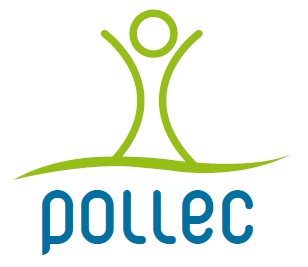 Ordre du jour
Tour de table
3
TOUR DE TABLE 

Commune
Projet développé (réseaux de chaleur – plateforme biomasse – culture énergétique)
Etat d’avancement (CSC, bon de commande, mise en œuvre, réception définitive)
4
Modification AM POLLEC 20-21
5
Prolongation POLLEC 2020
Report de la fin du subside POLLEC 2020 investissement au 30 juin 2024 
Rapport final à remettre au plus tard le 31 décembre 2024
Suppression de l’échéance pour l’attribution des marchés liés aux projets d’investissement 
Notification de l’AM modifié via Nemo
Version consolidée des AM sur le site internet Appels POLLEC  : suivi des subventions et rapportage
6
Modification POLLEC 21
Délai minimum de 30 jours ouvrables pour la remise des offres pour les marchés avec publicité

Pour la thématique 11, réseau de chaleur, informer dans les 48 heures ouvrables suivant la publication du marché : 
La Région, via l’adresse email conventiondesmaires@spw.wallonie.be;
La Fondation rurale de Wallonie via l’adresse email pbe@frw.be.
7
Démarches associées au développement d’un réseau de chaleur
8
Contexte réglementaire
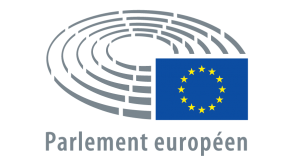 Directive 2012/27/UE relative à l'efficacité énergétique
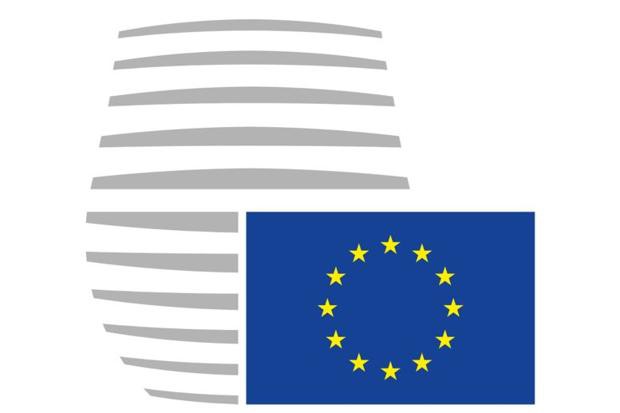 Directive 2018/2001/UE relative à la promotion de l'utilisation de l'énergie produite à partir de sources renouvelables
Décret du 15 octobre 2020 relatif à l'organisation du marché de l'énergie thermique et aux réseaux d'énergie thermique
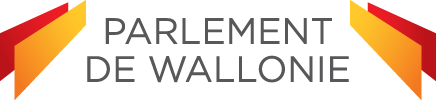 Arrêté du Gouvernement Wallon du 7 juillet 2022 relatif à l'organisation du marché de l'énergie thermique et aux réseaux d'énergie thermique
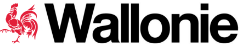 Arrêté ministériel (en cours de validation)
Objectifs :
Organisation du marché de l’énergie thermique
Clarification de la gestion des réseaux d’énergie thermique (RET)
Catégories de réseau
Annexe 4
Précisions :
Puissance nominale = ∑ puissances des sous-stations
La catégorie du réseau est déterminée sur base de l’indicateur le plus élevé 
Si plusieurs catégories peuvent être appliquées, la catégorie de réseau la plus contraignante est appliquée
Obligations
[Speaker Notes: Classe 1: 135 000 € – Classe 2: 275 000 € – Classe 3: 500 000 € – Classe 4: 900 000 € – Classe 5: 1 810 000 € – Classe 6: 3 225 000 € – Classe 7: 5 330 000 €Agréation D17 - Chauffage central, installations thermiques ; C6 - Pose en tranchées de câbles électriques et de télécommunication, sans connexion]
Comment réaliser les démarches associées ?
1. Enregistrer son réseau auprès de l’administration (rapportage initial)
monespace.wallonie.be 
Formulaire 10205 – Rapportage des données de réseau d’énergie thermique
	Obtention d’un ID réseau

2. Demander une licence 
monespace.wallonie.be 
Formulaire 10204 – Demande de licence en tant qu’opérateur ou fournisseur d’énergie thermique
	Mentionner l’ID réseau 

3. Fourniture de donnés à l’administration (rapportage annuel)
monespace.wallonie.be 
Formulaire 10205 – Rapportage des données de réseau d’énergie thermique
	 Mentionner l’ID réseau
[Speaker Notes: Classe 1: 135 000 € – Classe 2: 275 000 € – Classe 3: 500 000 € – Classe 4: 900 000 € – Classe 5: 1 810 000 € – Classe 6: 3 225 000 € – Classe 7: 5 330 000 €Agréation D17 - Chauffage central, installations thermiques ; C6 - Pose en tranchées de câbles électriques et de télécommunication, sans connexion]
Informations complémentaires
https://energie.wallonie.be/fr/les-reseaux-d-energie-thermique.html?IDC=10373


reseau.energie.thermique@spw.wallonie.be
CSC Réseau Energie Thermique
Projet : Rédaction d’un CSC performanciel standard pour les projets de réseau d’énergie thermique 

Réalisé par Bureau Deplasse & Associé en tant qu’expert mandaté par le SPW Energie

Délais : 
version finalisée attendue pour le 30/06/2023. 
Demande d’avis à l’UVCW (délais ?)
Demande de validation par la tutelle (délais ?)

Contenu : 
Cahier des clauses standards
Cahier des clauses spécifiques
Métré type
Fiche consommateur
Vademeccum (mode d’emploi CSC + guide des « bonnes questions » à se poser en début de projet)
Etude Opportunité – AGW RET
Obligation : Article 110 : réalisation d’une étude d’opportunité pour le déploiement d’un réseau d’énergie thermique

Échéance : 31 mars 2024 puis tous les 4 ans

Mise en œuvre : info disponible sur site web SPW qd arrêté Ministériel validé (actuellement au CAB)

Finalité : Permettre a des acteurs externes (privé ou public) de comprendre la vision Communale sur cette thématique

Publication : site web Commune + site web SPW. 

Contenu : informations disponibles auprès de la Commune, ne devrait pas nécessiter l’intervention d’un tiers
Réseaux de chaleur
16
VISITES VIRTUELLES

Braine-le-Château
Jalhay
Jodoigne
17
FREINS MAJEURS

Organisation du marché public et rédaction d'un cahier des charges performanciel
Montage juridico-financier
Hausse des coûts
Demande de permis d'urbanisme
Manque de connaissances et de compétences techniques

FACTEURS DE REUSSITE

Volonté des acteurs dans la réussite du projet
Avoir un projet simple et adapté au contexte
Partage d'information entre porteurs de projet
18
Plateforme biomasse
19
FREINS MAJEURS

Définition du contexte (5 minutes)
Chacun pose max 1 question d’éclaircissement
Clarification du contexte (2 minutes)
Chacun donne 1 solution
Synthèse des solutions par le CPC concerné (3 minutes)
20
Plantation de cultures à vocation énergétique
21
FREINS MAJEURS

Définition du contexte (5 minutes)
Chacun pose max 1 question d’éclaircissement
Clarification du contexte (2 minutes)
Chacun donne 1 solution
Synthèse des solutions par le CPC concerné (3 minutes)
22
Points clés
23
POINTS CLES
Réseau de chaleur:
Conseil : désigner un bureau d'étude pour rédiger CSC, éventuellement analyser offres
Tenir compte des délais pour l'attribution des permis et de études des préfaisabilités 
Attention aux arguments (non objectivés) qui justifient une augmentation des prix ds les CSC
Possible de solliciter le SPW en cas de question technique
 Plateforme  de stockage :
Modèle de convention entre la structure qui gère la plateforme et les communes
Faire valider le modèle juridique par la Tutelle
Plan financier: importance d'avoir une trésorerie car temps de séchage du bois  à prendre en compte
Identifier qui seront les consommateurs finaux
S’il y a revente de la biomasse: revenir vers les SPW pour analyser l’impact sur les aides d’état

Plantation biomasse :
Mettre en place les conventions avec les différents partenaires propriétaires des terrains sur lesquels seront installées les plantations
Adapter le type de plantation (ex. récolte ts les 5 ans ) en fonction du modèle financier choisi.
24
Projets plateformes de stockage POLLEC 2020 pour échange d’informations
25
Merci pour votre participation!
Contact:
reseau.energie.thermique@spw.wallonie.be
mw@galcondruses.be
francois.lejeune@inbw.be 
conventiondesmaires@spw.wallonie.be 
Site internet : conventiondesmaires.wallonie.be